44th Wisconsin Junior Curling Championships
Going For The Deuce!
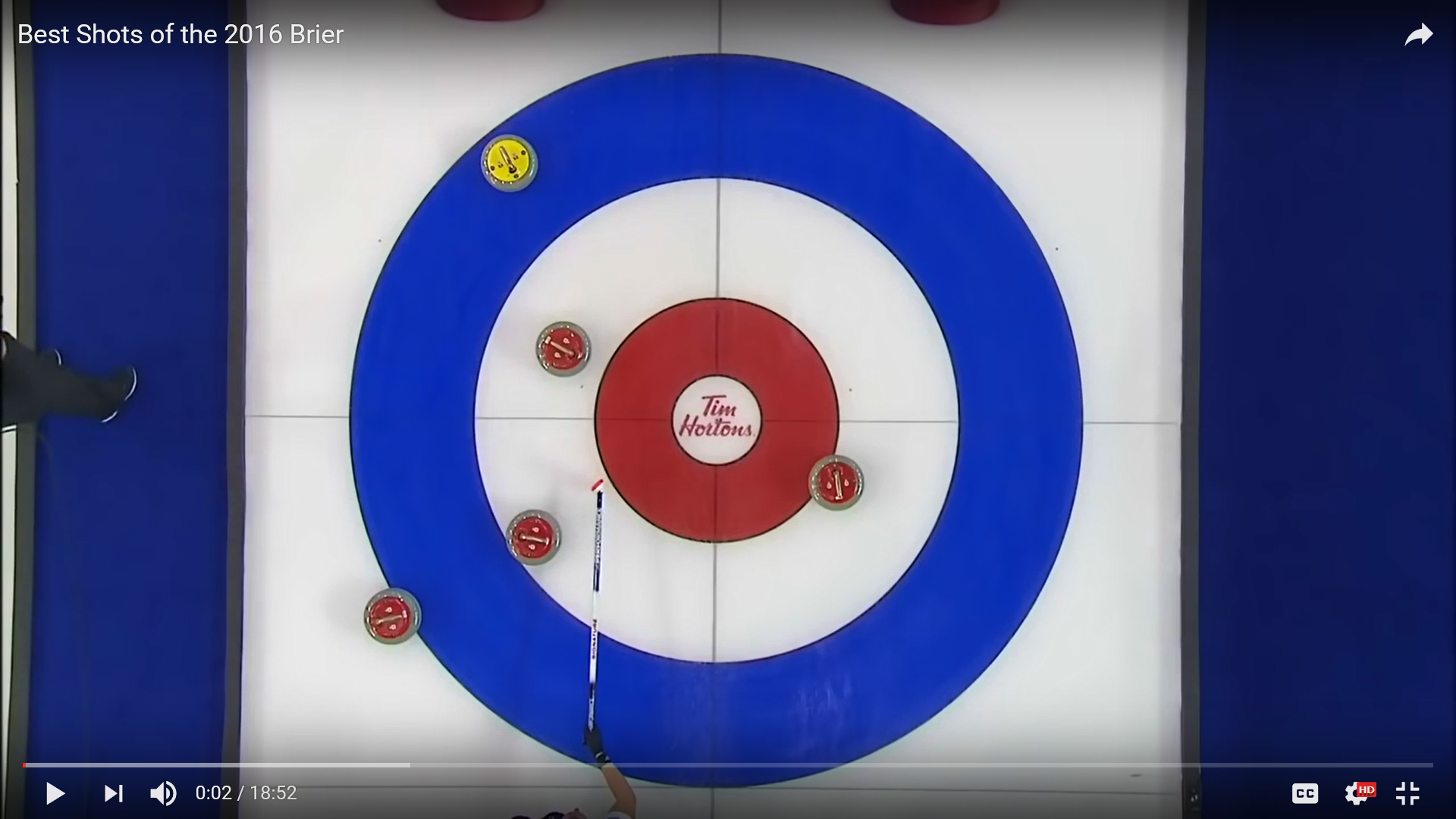 Portage Curling Club Dec. 16-18, 2016
Combined Event:  U-18 and Wisconsin Junior!

All Juniors up to Age 21  Eligible

18-O Teams Play in Wisconsin Junior Only

U-18 Teams Play in Both Events

Entry Fee  $160.00
44th Wisconsin Junior Curling Championships
18 and Over Team Entry Form
Club:_____________________________               

Name:____________________________               Birthday:_____________________________
Name:____________________________               Birthday:_____________________________
Name:____________________________               Birthday: _____________________________
Name:____________________________               Birthday:_____________________________
Alternate:________________________                  Birthday:_____________________________

Coach (responsible adult)_______________           ENTRY FEE:  $160
Contact Telephone:___________________             Entry Deadline:  Nov. 30, 2016
Address:_____________________________
Please send payment and  completed entry form to:
Mark Hartman  (mhartma3@amfam.com)           
227 Talon PL
Sun Prairie, WI  53590     

Please note:  U-18 teams sign up on  www.USACURL.org.
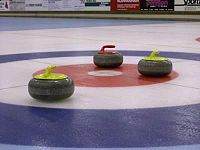